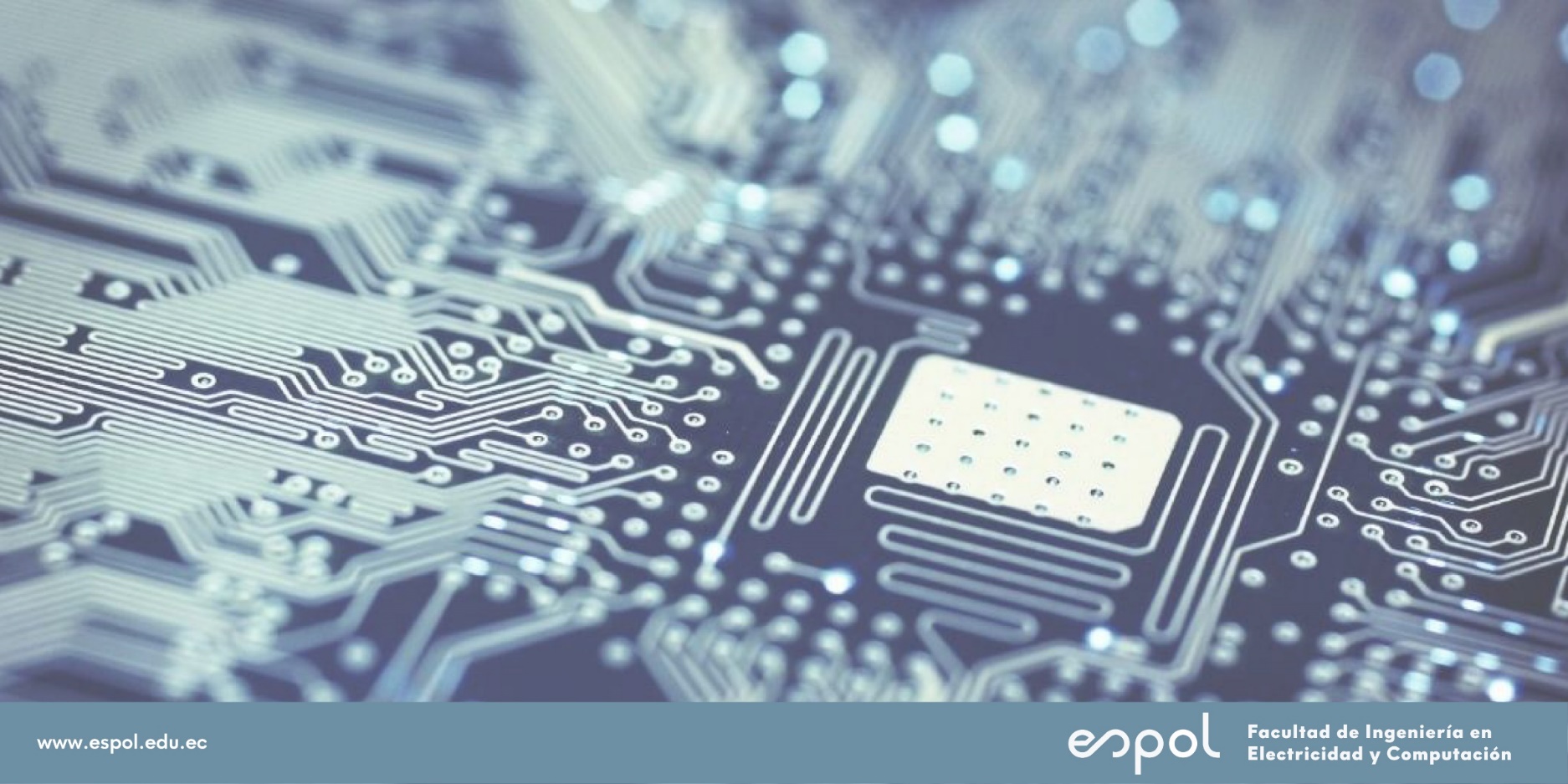 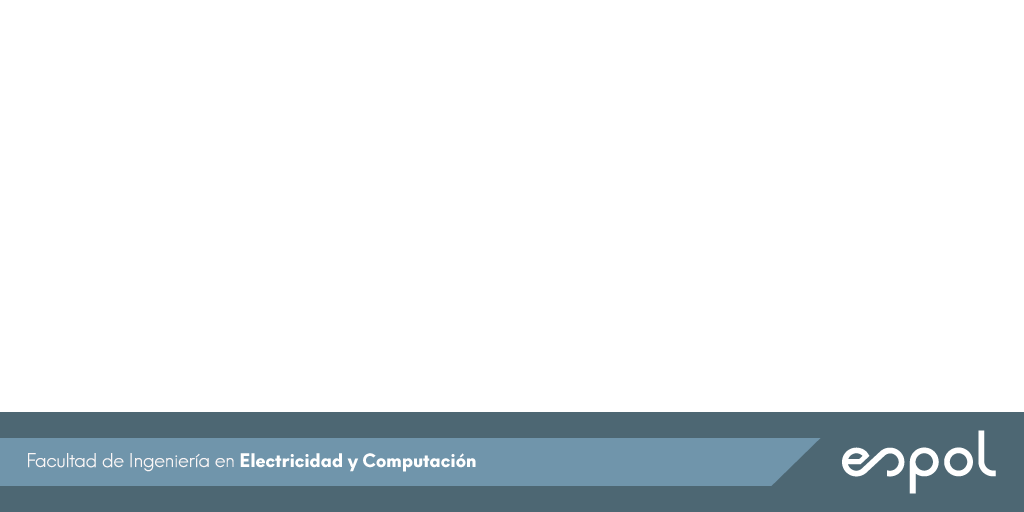 TITULO DEL EVENTO PARA PUBLICAR EN TWITTER
Lugar:
   Fecha:
   Hora:
Nombre conferencista o descripción breve